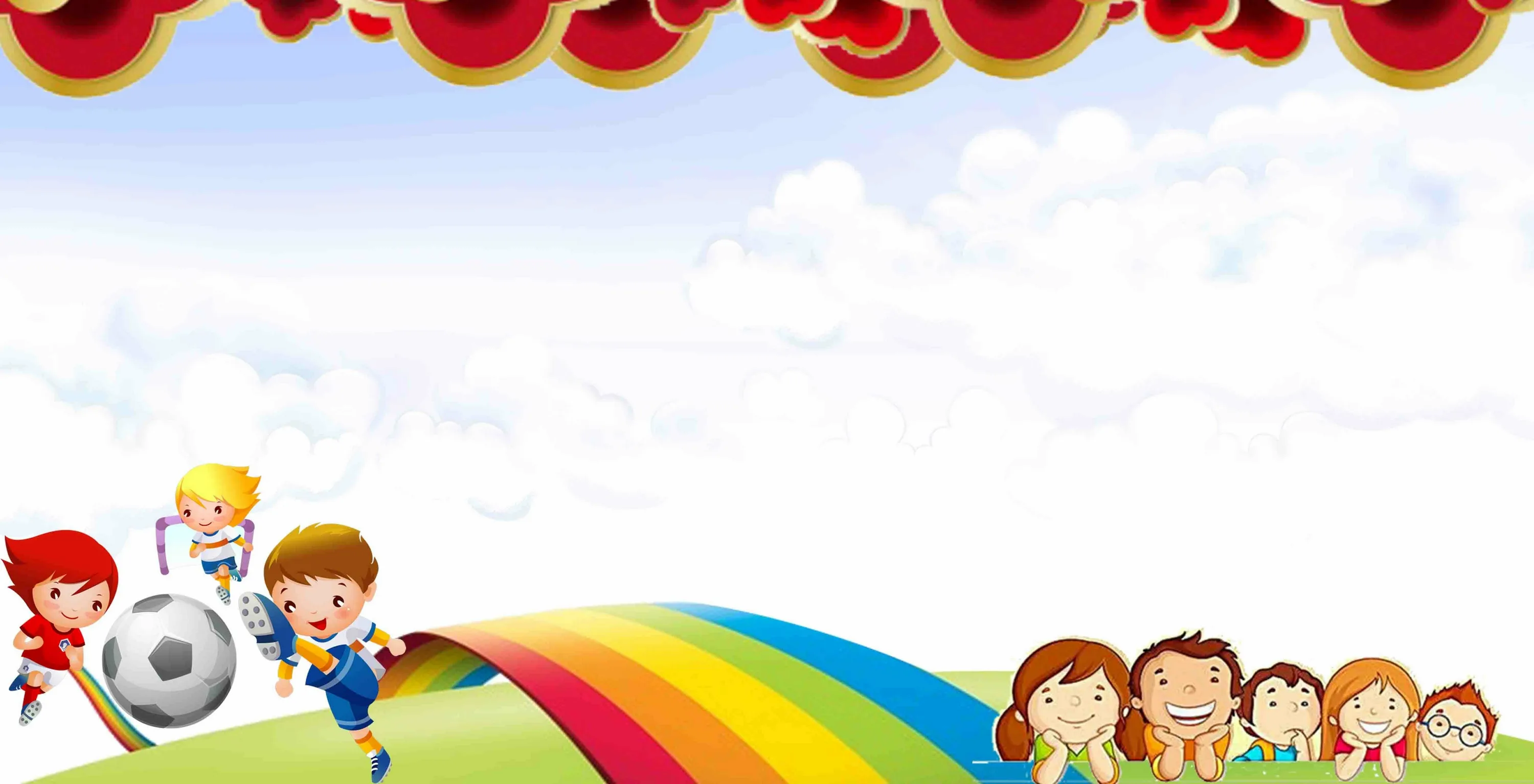 Муниципальное бюджетное дошкольное образовательное учреждение
«Детский сад №1 комбинированного вида» пгт. Жешарт
Проект 
«Зимние виды спорта»
Выполнила: инструктор по физической  культуре Каштановой Е.Е.
Актуальность: пропаганда здорового образа жизни среди всех слоев населения. Привлечение к занятиям физкультурой и спортом как можно большего числа людей, и в первую очередь – подрастающего поколения. Именно в дошкольном возрасте в результате правильного педагогического воздействия на организацию спортивных игр формируется здоровье, общая выносливость и работоспособность, жизнедеятельность и другие качества, необходимые для всестороннего гармоничного развития личности. Проект поможет детям обогатить имеющиеся знания и навыки, даст возможность использовать их, пережить радость открытий, побед и успеха. 
Даже взрослому порой непросто разобраться во всем разнообразии зимних видов спорта. Дети должны понимать, что представляет собой тот или иной вид зимнего спорта, какой спортивный инвентарь нужен для того, чтобы им заниматься, где можно ему обучиться и т.д. А самое главное, чтобы они усвоили, что любой вид спорта начинается с физической культуры, которой нужно приучать себя заниматься с раннего возраста, что физическая культура – это не только залог возможных спортивных достижений в будущем, но прежде всего залог и гарантия здоровья человека.
Вид проекта: информационно - познавательный
Участники: дети  от 5 до 7 лет, воспитатели, музыкальный  специалист, родители.
   Срок реализации проекта: краткосрочный ( 1 месяц) .
Цель проекта: Расширение представлений детей о зимних видах спорта.
Задачи: 
ознакомление с наиболее популярными видами зимнего спорта; 
развитие положительной мотивации к занятиям спортом, 
здоровому образу жизни; расширение кругозора, 
повышение умственного и речевого развития.
 
Планируемые результаты проекта:
существует интерес к зимним видам спорта;
пополнился словарный запас спортивными терминами;
повысился уровень знаний о видах зимнего спорта;
  повысился уровень мотивации к занятиям физической культурой.
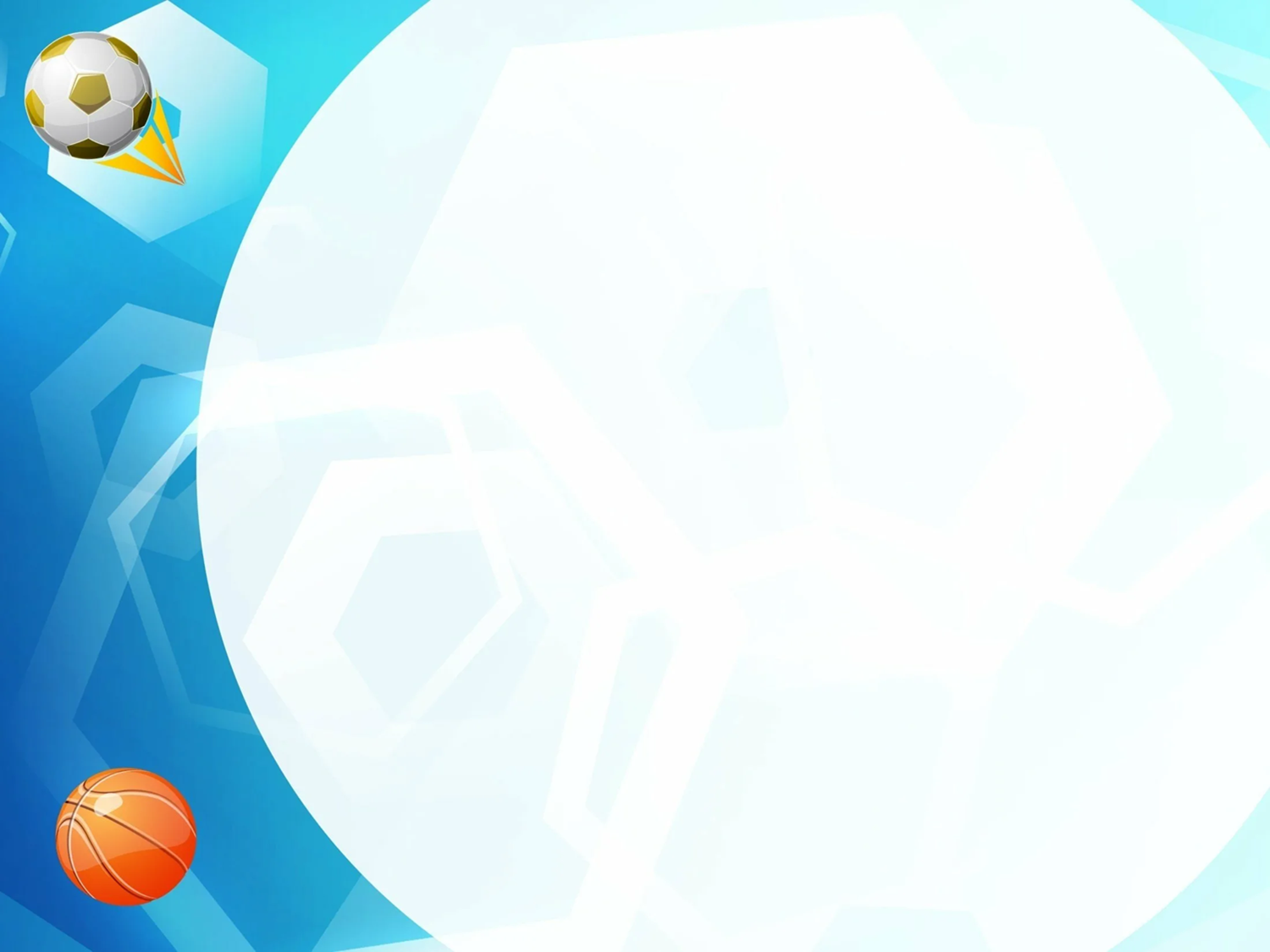 Формы проведения:
Беседы
Организованная образовательная деятельность
Дидактические игры
Просмотр видеофильма
Художественное и продуктивное творчество
Использование мультимедийных презентаций
Физкультурное развлечение
Викторина
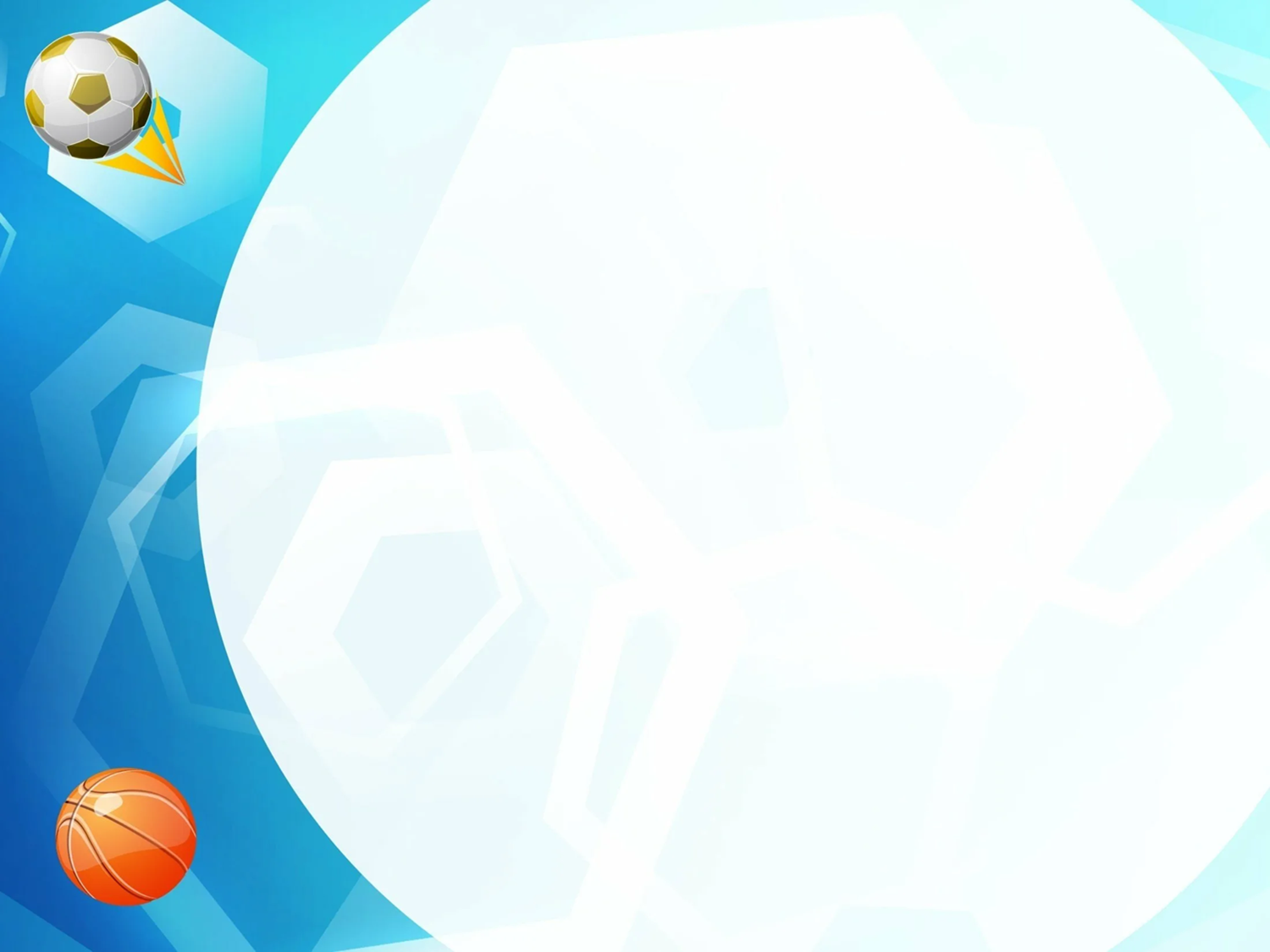 Этапы реализации проекта
Подготовительный этап
Цель: создание условий для реализации проекта. Определение мотивации, цели, задач по реализации проекта «Зимние виды спорта»
Подбор методической литературы, художественной литературы, загадок, пословиц по теме.
Подбор иллюстративного материала по теме, дидактических игр.
Подбор инвентаря для проведения физкультурного развлечения.
Просмотр слайдов «Зимний спорт »
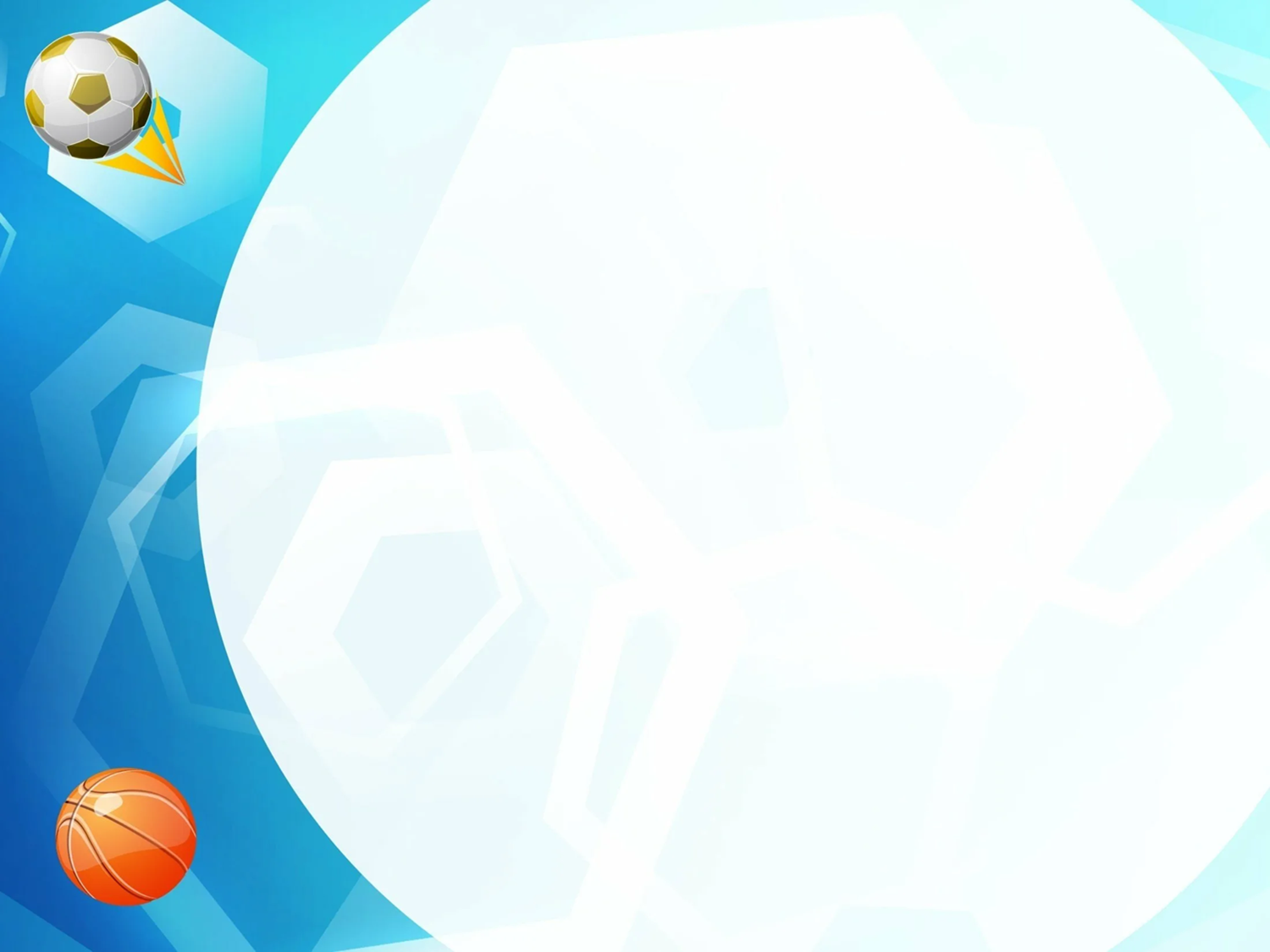 Основной этап
Цель: развитие устойчивого интереса к зимним видам спорта, познавательного интереса и любознательности. Воспитание любви к спорту и желание заниматься им 
Социально – коммуникативное развитие.
НОД «Социальный мир» - «Что  такое  Олимпиада?
Дидактичесие игры: 
- «Четвертый лишний» 
- «Азбука безопасности в зимний период» 
- «Скажи по другому»
- «Угадай вид спорта»
- «Помоги спортсмену выбрать инвентарь»
- «Лабиринт»
- «Овощи и фрукты-витаминные продукты» 
- «Сложи картинку»
- «Отгадай вид спорта»
- «Зимние олимпийские виды спорта»- «Найди пару»
 
Безопасность:  Правила безопасного  поведения при катании на лыжах, 
санках, ледянках, правила катания с горки. Опасные ситуации зимой.
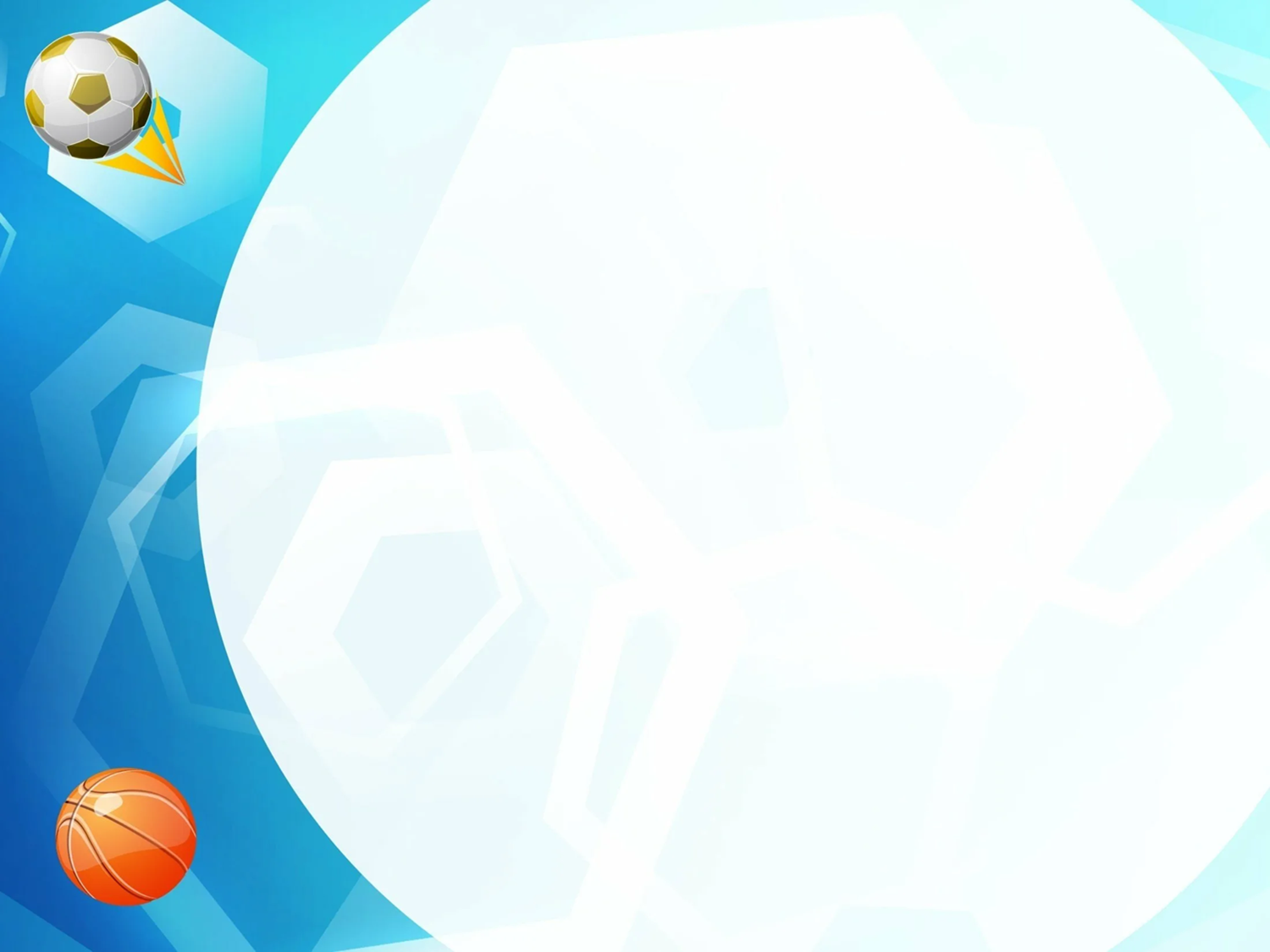 Познавательное развитие
Беседа «Какие зимние виды спорта знаешь ты?» 
Викторина: «Знатоки зимнего спорта».
Просмотр презентаций: «Зимние виды спорта»,
Беседы: «История олимпийских игр», «Олимпийская символика», «Зимние олимпийские виды спорта», «О своих любимых зимних видах спорта», «Знаменитые олимпийцы», «Зачем заниматься физкультурой», «Мы дружим с физкультурой».
НОД «Развитие математических представлений»- «Мы любим заниматься физкультурой».
Рассматривание папок: «Зимние виды спорта», «Олимпийская символика», «Олимпийские чемпионы» «Об олимпийских играх», тематический словарь в картинках «Спорт. Зимние виды спорта».
Экспериментальная деятельность:  «Каковы мои физические возможности»
Динамическая пауза «Отгадай вид спорта»
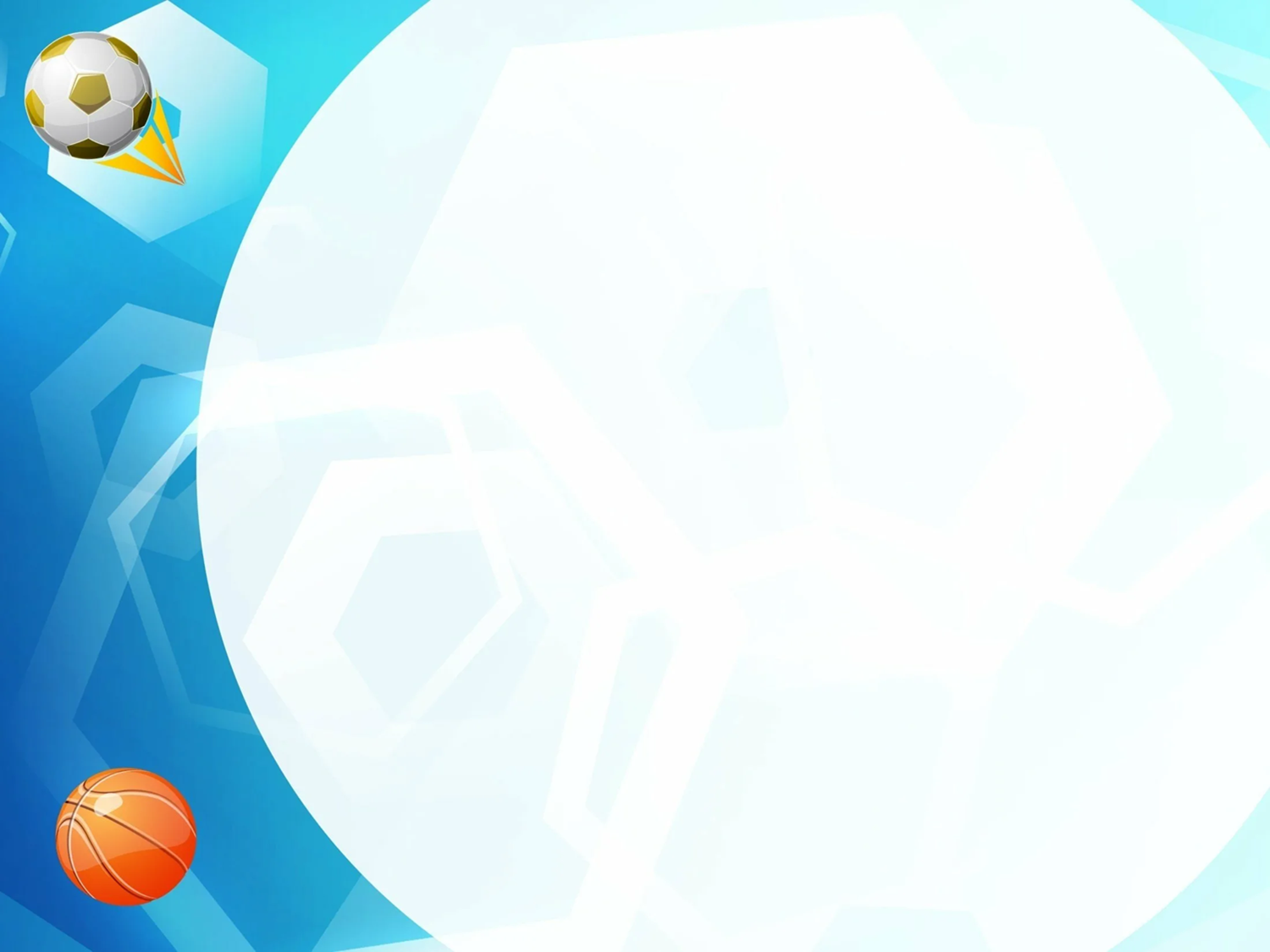 Речевое развитие 
«Пословицы, загадки о зимних видах спорта» 
Речевые ситуации: «Интервью у спортсмена», «Интервью у вратаря», «Спортивный комментатор».
Чтение художественной литературы Е. Пермяк «Сластёна - своевольник», М. Безруких «Мой совет», стих. А. Барто «Мы с Тамарой», рассказ Н. Носова «На горке» (Воспитатели)
Просмотр мультфильмов: «Шайбу, шайбу», «Матч - реванш», «Ну, погоди!», «Чемпион», «Верное средство», «Маша и медведь», Приходи на каток», «Вовка – тренер», «Лунтик и его друзья» (187 серия).
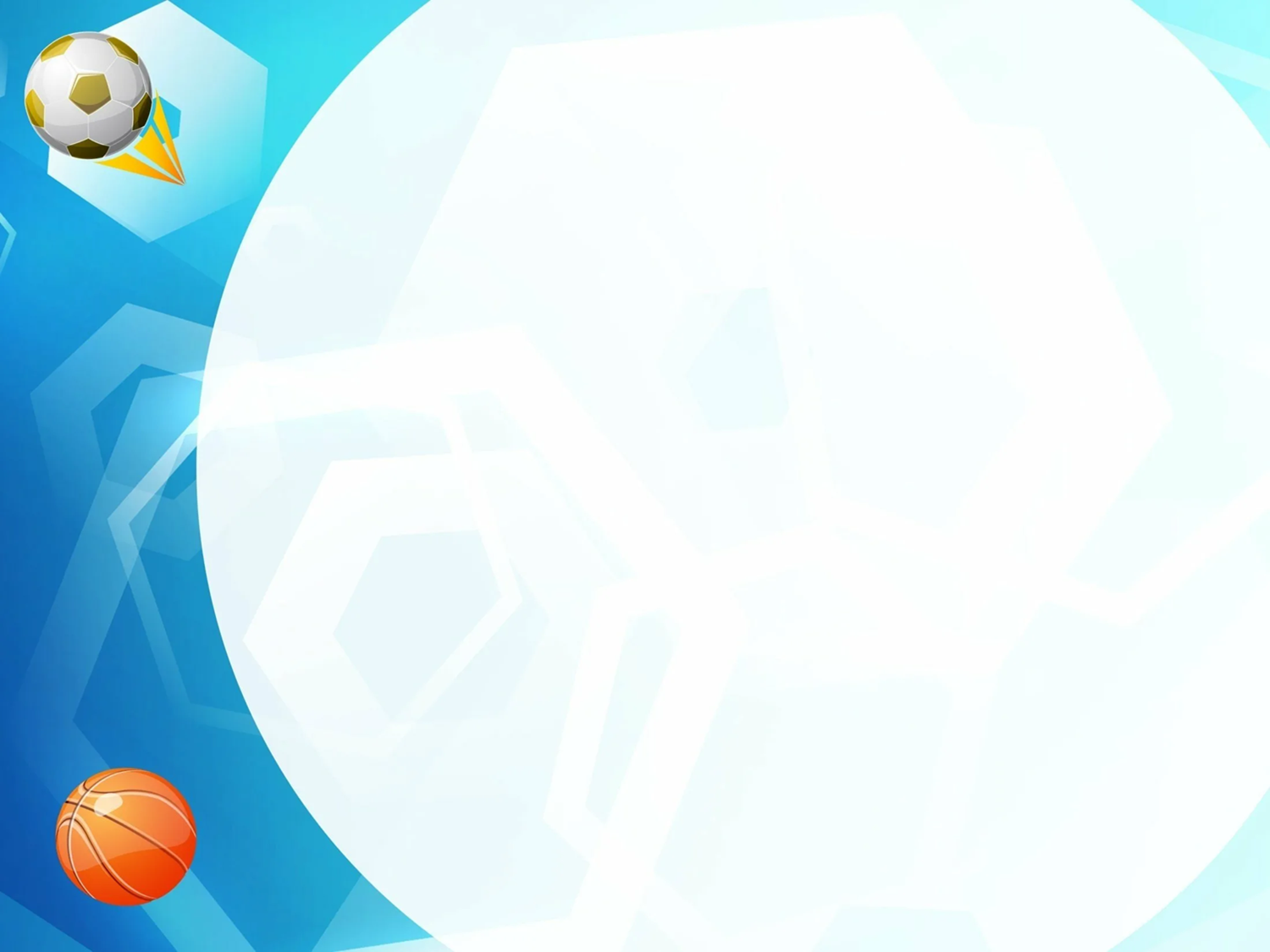 Заключительный этап
Выставка детских работ по теме. Представить результаты совместного творчества детей
Спортивно - развлекательное мероприятие «Ах ты, Зимушка – Зима
Квест «Зимние виды спорта»
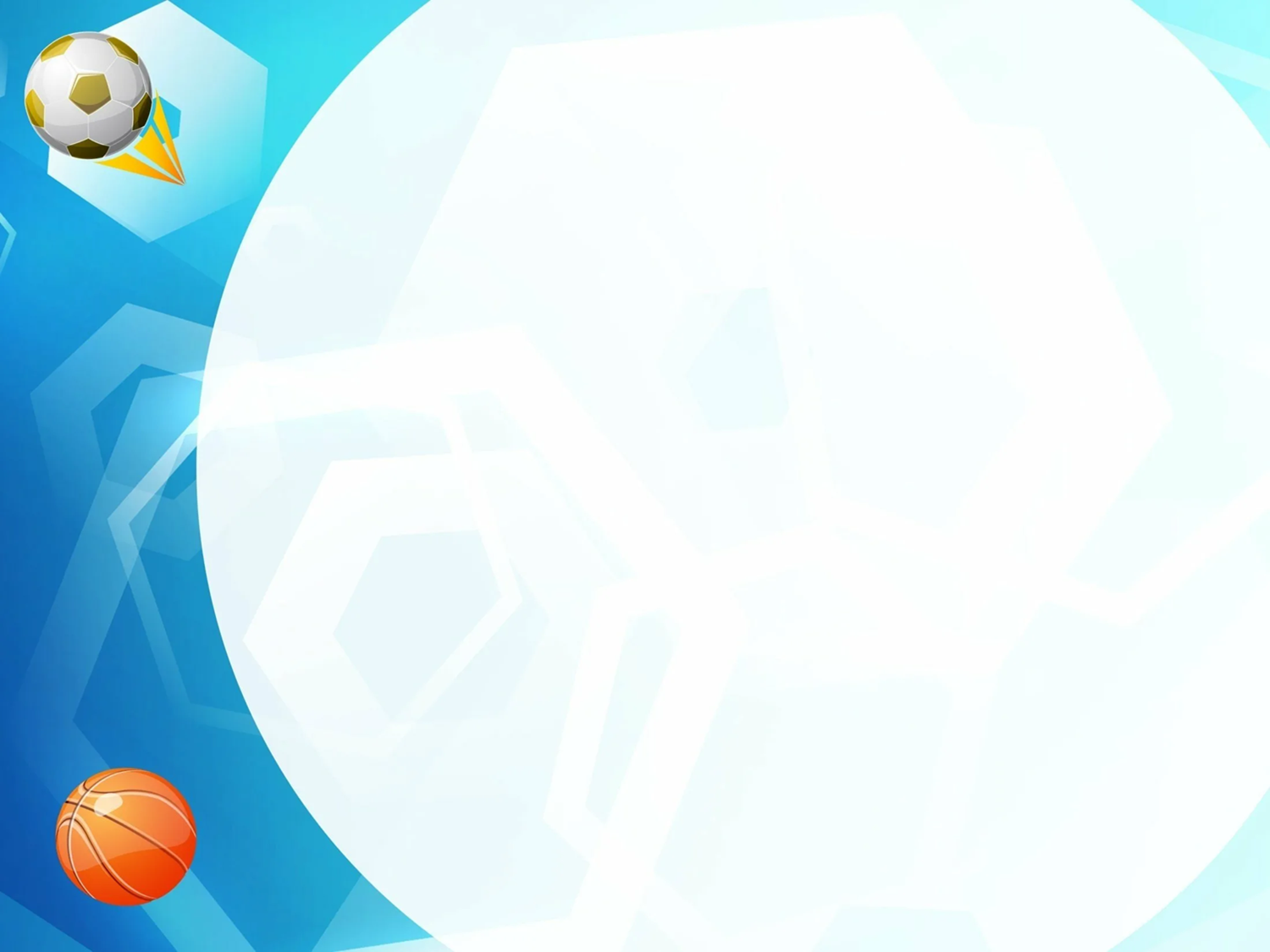 В ходе реализации проекта «Зимние виды спорта» достигнуты определённые результаты:
У детей появился интерес к занятиям физической культурой и спортом в детском саду.
У детей пополнился словарный запас спортивной терминологией.
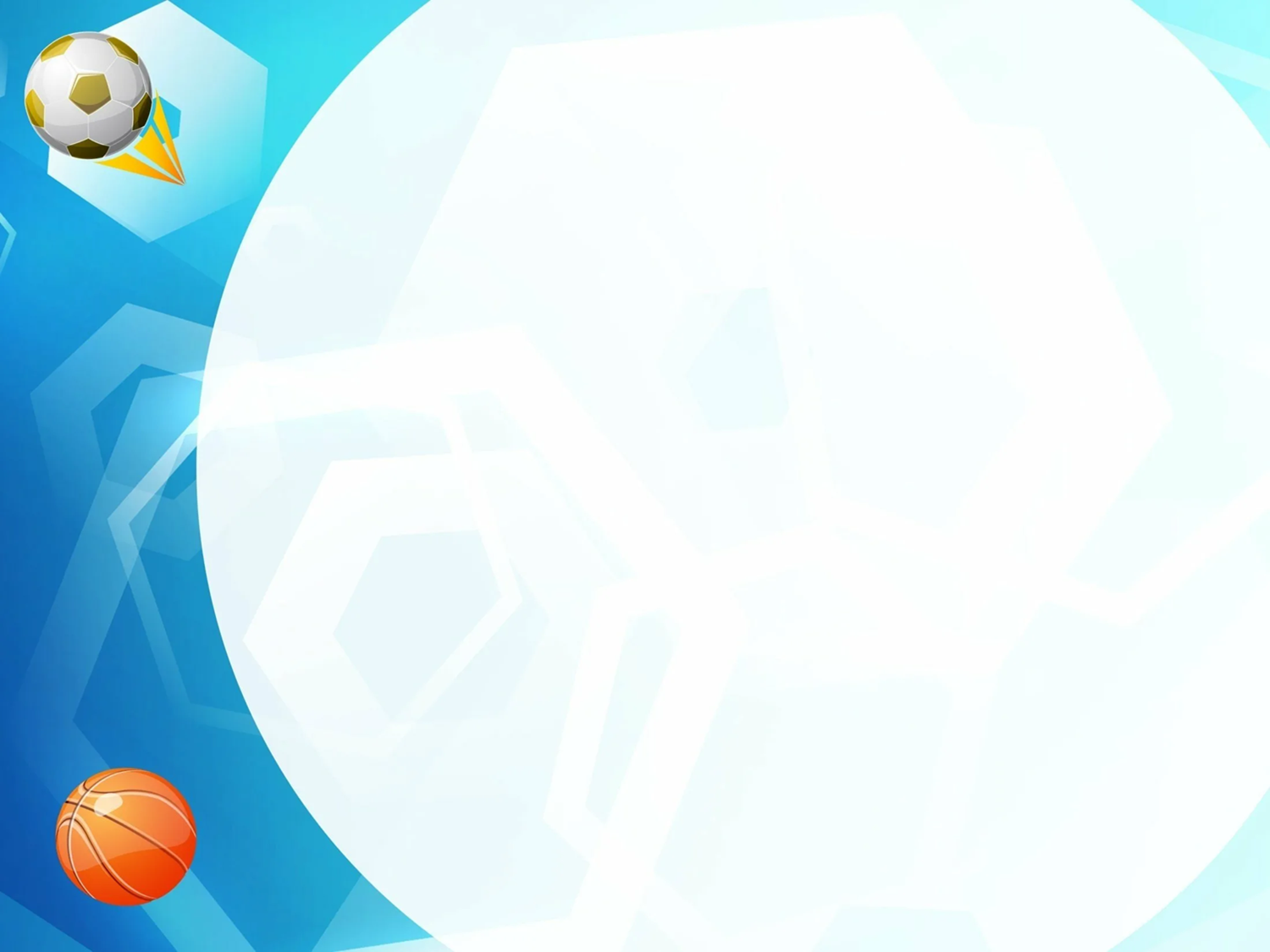 Список используемой литературы:1. Вохринцева С. В. «Физическое развитие детей. Дидактический материал. Зимние виды спорта» -Страна Фантазий, 2012 г.2. И. И. Кучма «Олимпийские игры в детском саду», ИТД «Корифей», 2011г.3. Алексеева Н. Н., Нагибина И. П, «Тематический словарь в картинках. Спорт. Зимние виды» — М.:Школьная пресса, 2010 г.4. А. А. Петухова «Тематические дни в детском саду: комплексные занятия в старшей группе», Волгоград: «Учитель», 2011г.5. Интернет ресурсы: http://doshkolnik.ru/.; foto/mail.ru.:6. Гризик, Глушкова: Успех. Наши коллекции. Зимние виды спорта. Для детей 5-7 лет